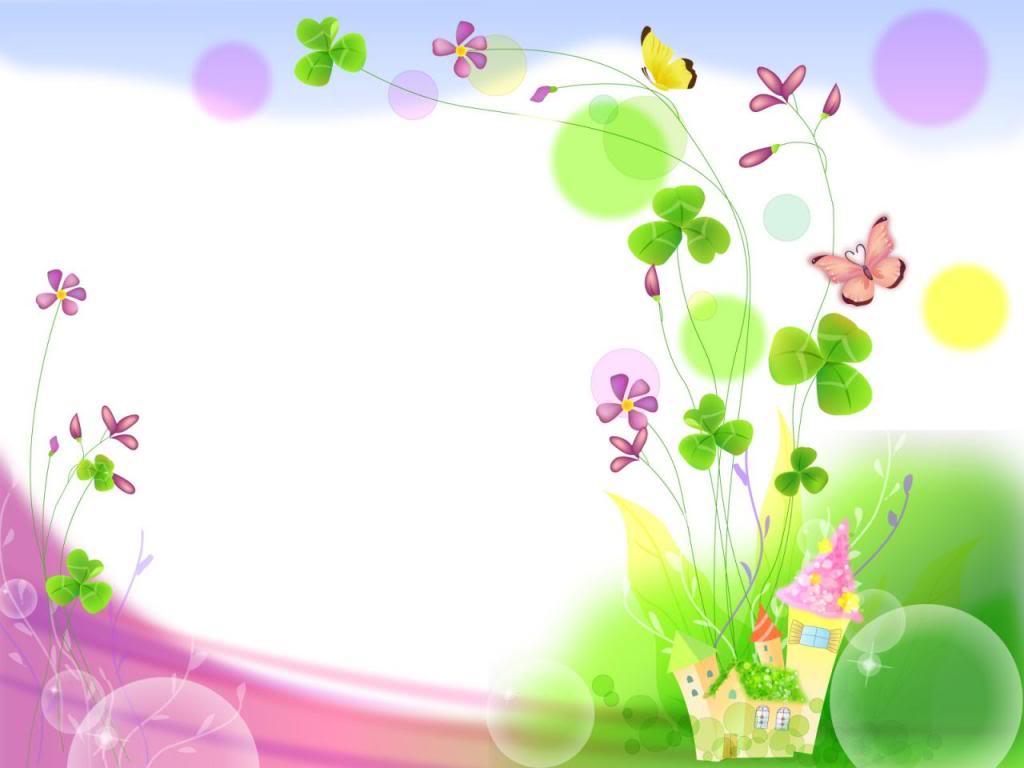 CHÀO MỪNG 
QUÝ THẦY CÔ
VỀ DỰ GiỜ
LỚP 3A
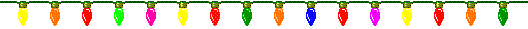 Chính tả:


Kiểm tra bài cũ:


     - bạc phếch, đoàn kết
 
     - chênh chếch, mệt mỏi
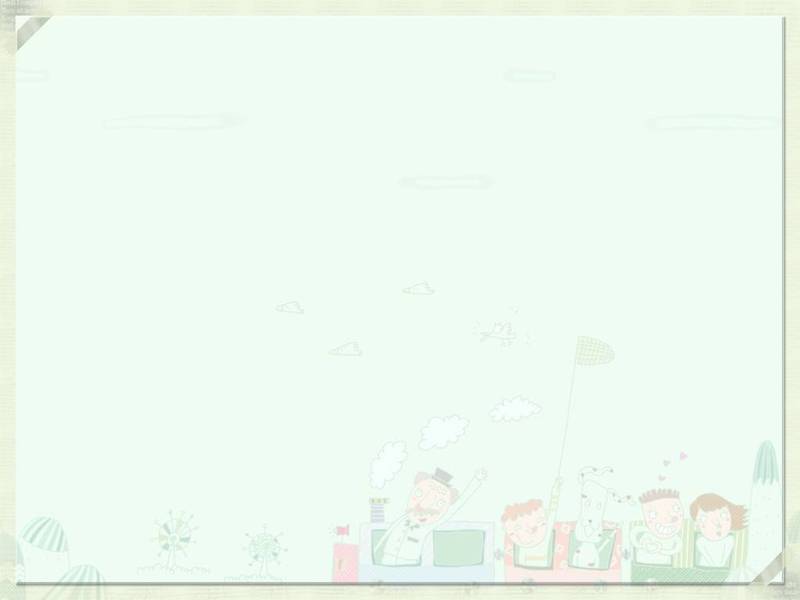 Chính tả:
Bác sĩ Y-éc-xanh

1. Tìm hiểu bài viết chính tả:
- Tuy nhiên, tôi với bà, chúng ta đang sống chung trong một ngôi nhà: trái đất. Trái đất đích thực là ngôi nhà của chúng ta. Những đứa con trong nhà phải thương yêu và có bổn phận giúp đỡ lẫn nhau. Tôi không thể rời khỏi Nha Trang này để sống ở nơi nào khác. Chỉ có ở đây, tâm hồn tôi mới được rộng mở, bình yên.
 Vì sao bác sĩ Y-éc-xanh là người Pháp nhưng lại ở Nha Trang ?
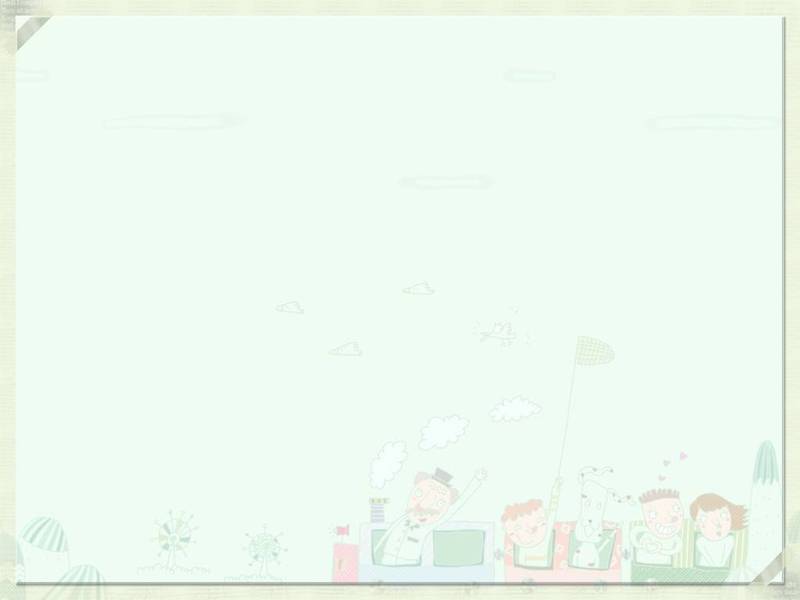 Chính tả:
Bác sĩ Y-éc-xanh

2. Hướng dẫn viết chính tả:
- Tuy nhiên, tôi với bà, chúng ta đang sống chung trong một ngôi nhà: trái đất. Trái đất đích thực là ngôi nhà của chúng ta. Những đứa con trong nhà phải thương yêu và có bổn phận giúp đỡ lẫn nhau. Tôi không thể rời khỏi Nha Trang này để sống ở nơi nào khác. Chỉ có ở đây, tâm hồn tôi mới được rộng mở, bình yên.
Chính tả:
Bác sĩ Y-éc-xanh

2. Hướng dẫn viết chính tả:

 sống chung
 trái đất 
 thương yêu
 bổn phận
 lẫn nhau
 Nha Trang
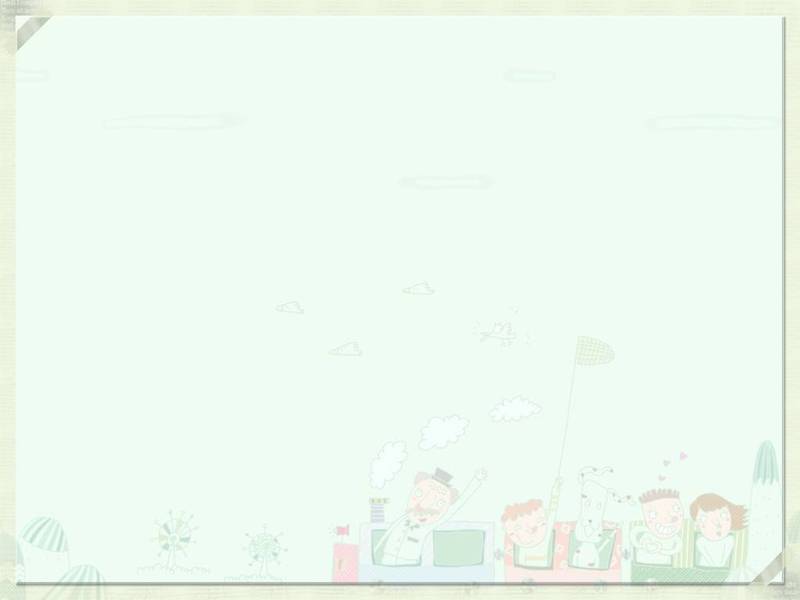 Chính tả:
Bác sĩ Y-éc-xanh

2. Hướng dẫn viết chính tả:

  - Tuy nhiên, tôi với bà, chúng ta đang sống chung trong một ngôi nhà: trái đất. Trái đất đích thực là ngôi nhà của chúng ta. Những đứa con trong nhà phải thương yêu và có bổn phận giúp đỡ lẫn nhau. Tôi không thể rời khỏi Nha Trang này để sống ở nơi nào khác. Chỉ có ở đây, tâm hồn tôi mới được rộng mở, bình yên.
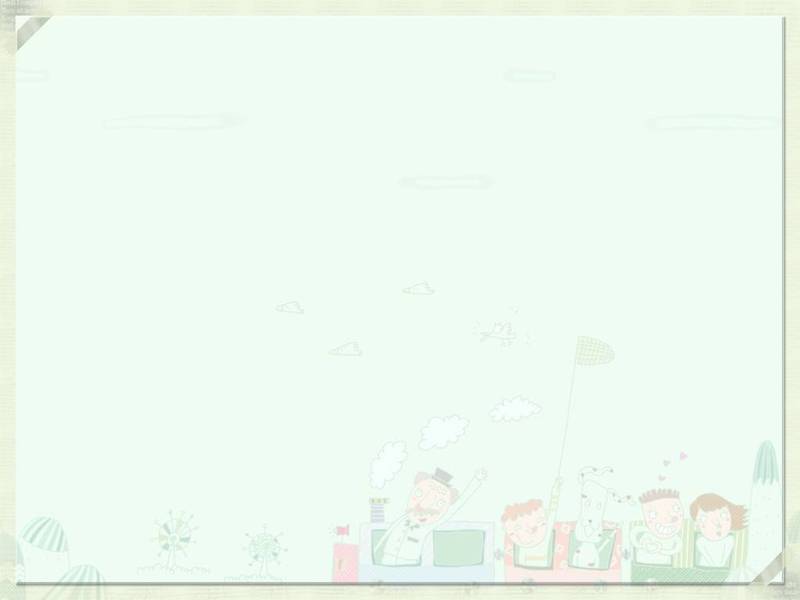 Chính tả:
Bác sĩ Y-éc-xanh

2. Hướng dẫn viết chính tả:
Viết chính tả
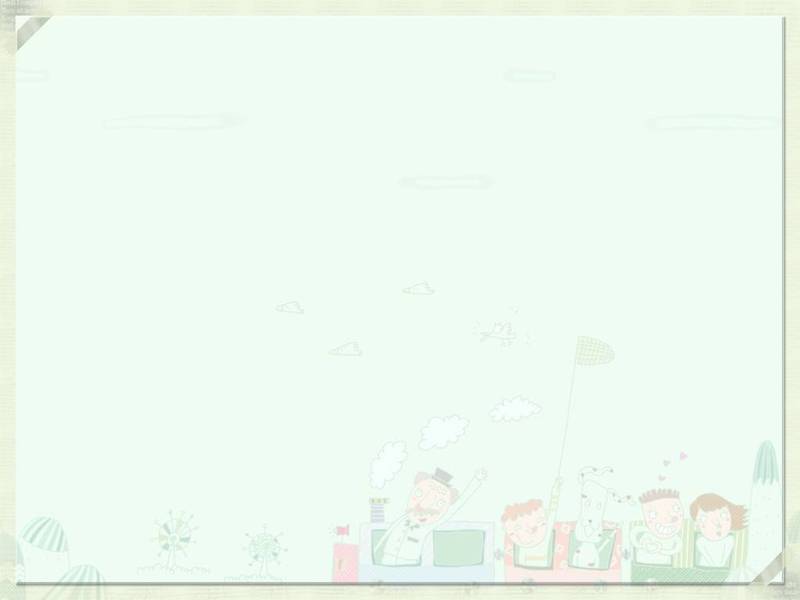 Chính tả:
Bác sĩ Y-éc-xanh

2. Hướng dẫn viết chính tả:
- Tuy nhiên, tôi với bà, chúng ta đang sống chung trong một ngôi nhà: trái đất. Trái đất đích thực là ngôi nhà của chúng ta. Những đứa con trong nhà phải thương yêu và có bổn phận giúp đỡ lẫn nhau. Tôi không thể rời khỏi Nha Trang này để sống ở nơi nào khác. Chỉ có ở đây, tâm hồn tôi mới được rộng mở, bình yên.
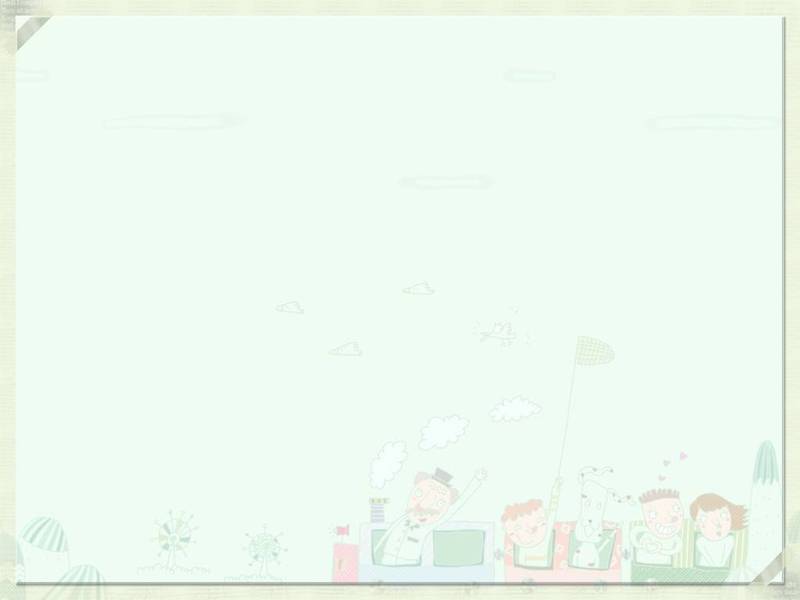 Chính tả:
Bác sĩ Y-éc-xanh

3. Hướng dẫn làm bài tập chính tả:
Bài tập 2:
Đặt trên những chữ in đậm dấu hỏi hay dấu ngã ? Giải câu đố.
Giọt gì từ biên, từ sông
Bay lên lơ lưng mênh mông lưng trời
Coi tiên thơ thân rong chơi
Gặp miền giá rét lại rơi xuống trần                

                            (Là gì ?)
                            Trần Liên Nguyễn
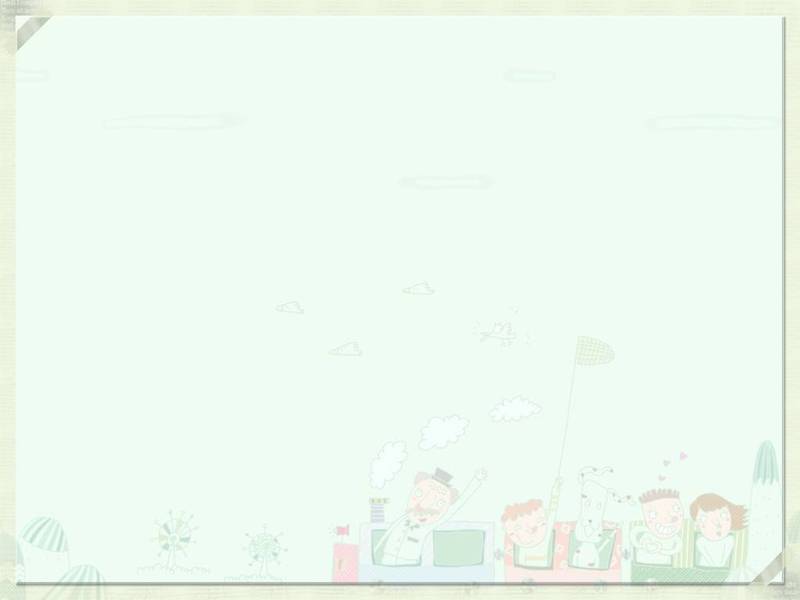 Chính tả:
Bác sĩ Y-éc-xanh

3. Hướng dẫn làm bài tập chính tả:

Bài tập 2:
Giọt gì từ biển, từ sông
Bay lên lơ lửng mênh mông lưng trời
Cõi tiên thơ thẩn rong chơi
Gặp miền giá rét lại rơi xuống trần

                            (Là gì ?)
                            Trần Liên Nguyễn
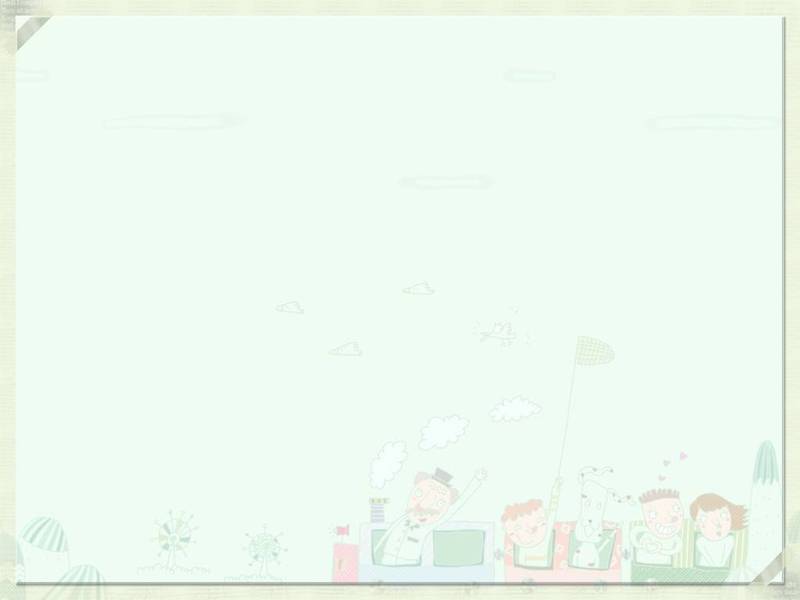 Chính tả:
Bác sĩ Y-éc-xanh

3. Hướng dẫn làm bài tập chính tả:

Bài 3: Viết lời giải câu đó em vừa tìm được ở bài tập 2.
Giọt gì từ biển, từ sông
Bay lên lơ lửng mênh mông lưng trời
Cõi tiên thơ thẩn rong chơi
Gặp miền giá rét lại rơi xuống trần

                            (Là gì ?)
                            Trần Liên Nguyễn
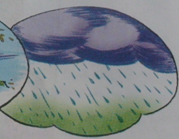 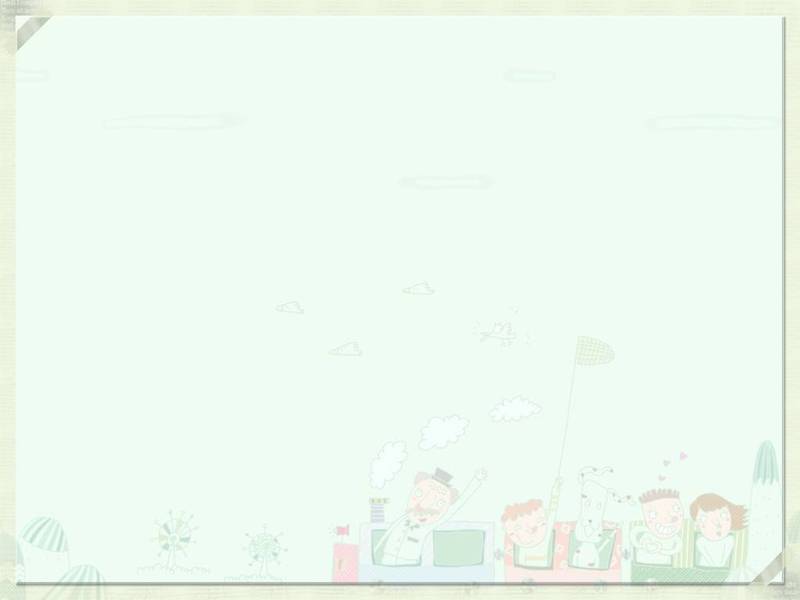 Giọt gì từ biển, từ sông
Bay lên lơ lửng mênh mông lưng trời
Cõi tiên thơ thẩn rong chơi
Gặp miền giá rét lại rơi xuống trần

                            (Là gì ?)
                            Trần Liên Nguyễn
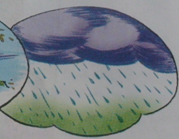 Giọt mưa
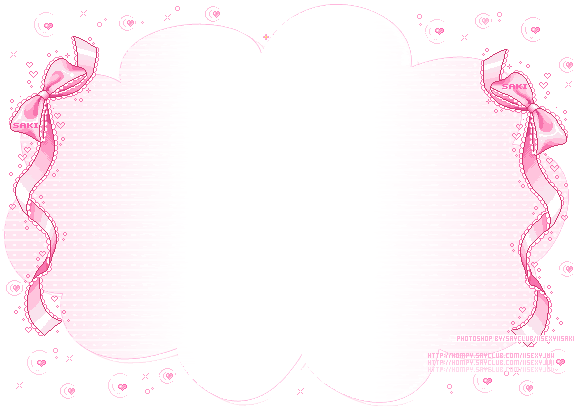 Ai thông
Minh hơn ?
Câu 1: Từ nào viết đúng chính tả?
 
Rễ cây
Dễ cây
Rể cây
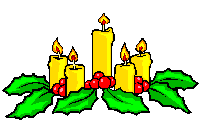 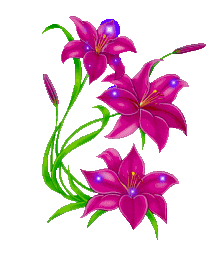 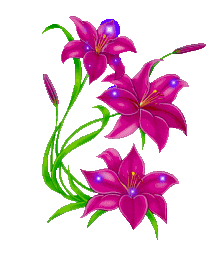 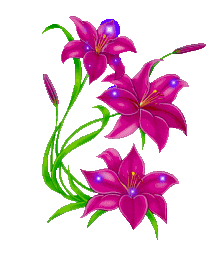 Câu 2: Điền “gi” vào từ nào sau đây?

…áng hình
…ừng xanh
…a đình
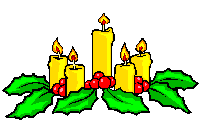 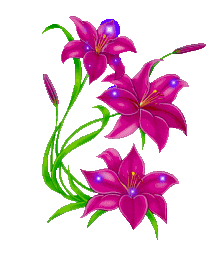 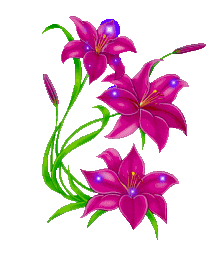 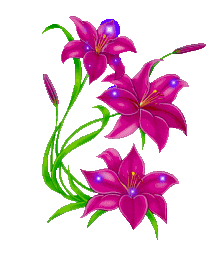 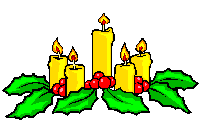 Câu 3: Giải câu đố sau đây:

Dáng hình không thấy
Chỉ nghe xào xạc vo ve trên cành
Vừa ào ào giữa rừng xanh
Đã về bên cửa rung màng leng keng

  Mưa
 Gió
  Sấm
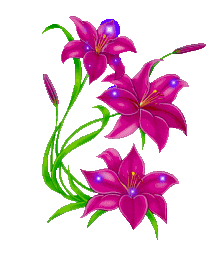 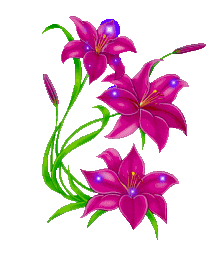 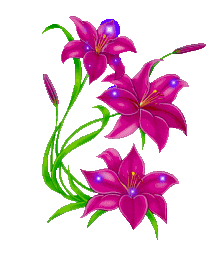 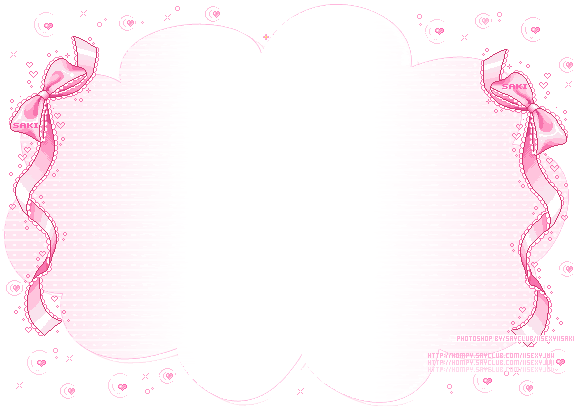 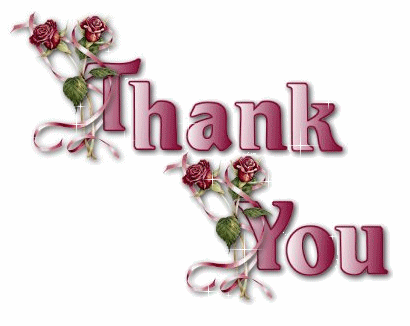 Chúc các em 
chăm ngoan, học giỏi